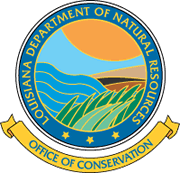 Louisiana Department of Natural Resources
VIRTUAL MEETING INSTRUCTIONS
Division Mailing Address:
P.O. Box 94275
Baton Rouge, LA 70804
Joining a Meeting By Computer: 
1. Click the meeting link on the Louisiana DNR website (dnr.Louisiana.gov  Conservation page).
2. Join the meeting using one of these methods: 
- Click Join a Meeting if you want to join without signing in. 
- Sign in to Zoom then click Join. 
3. Select if you would like to connect audio and/or video and click Join.

Joining a Meeting By Phone (dial-in)
On your phone, dial the teleconferencing number provided for the virtual meeting (available on the Louisiana DNR Website)
Enter the meeting ID number when prompted using your dial pad.  

Raising your Hand by Computer
This option should be next to name under the Participants Tab. Toward the end of the hearing, the hearing officer will invite you to raise your hand if you would like to make a public comment for the record. 

Entering a Comment when dialing by phone:
Near the end of the public hearing, each attendee who has manually dialed-in on a phone (e.g. you are NOT using the Zoom App), will be called upon by phone number and invited to speak.